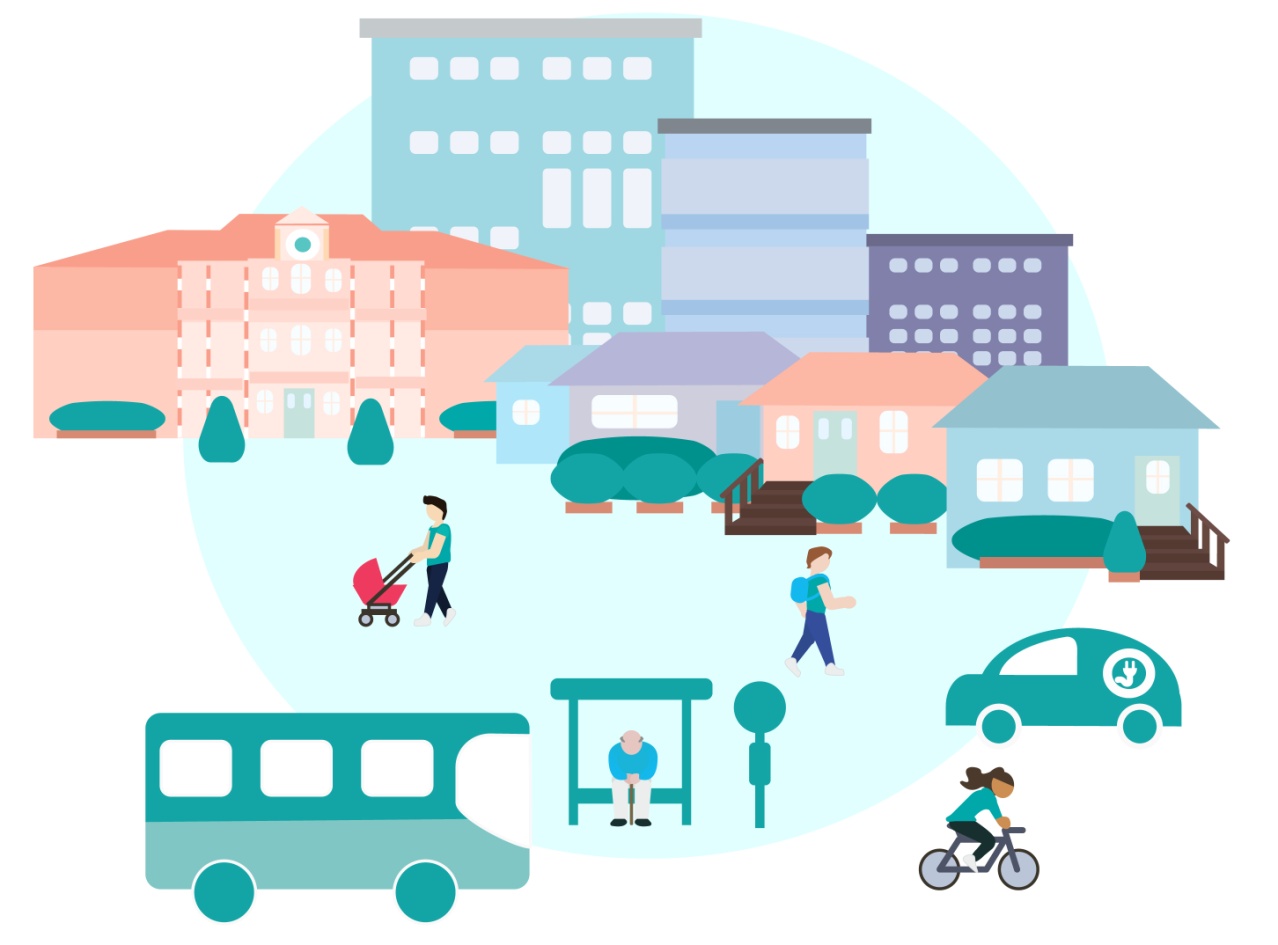 PLAN DES MOBILITÉS DURABLES
Analyse de la consultation
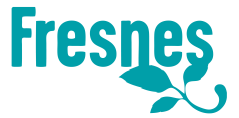 UN PLAN DES MOBILITÉS DURABLES (PMD) POUR…
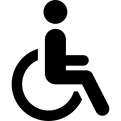 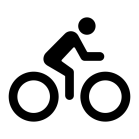 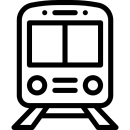 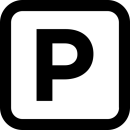 Améliorer les conditions de circulation, et la cohabitation entre les usagers.ères de la route
Favoriser un meilleur
partage de l’espace
public, plus inclusif pour
toutes et tous
Encourager les
mobilités douces et
l’utilisation des
transports en commun
Optimiser le stationnement et adapter la place des véhicules selon les secteurs
UNE DÉMARCHE CO-CONSTRUITE ET DE LONG TERME
Lancement de la phase plan d’actions
Ateliers en Conseil de quartiers
Présentation BM
Diagnostic 
en marchant
Lancement de la démarche
Présentation du plan d’actions en réunion publique
Enquête 
en ligne
3e COPIL
Analyse consultation
2021
2023
2022
2024
2e COPIL
Entretiens
professionnels  Région, EPT, Département, RATP
Constitution du plan d’actions
1er COPIL
Lancement de la consultation
Lancement de la phase
diagnostic
Atelier 
jeunes
Atelier 
habitants
MODALITÉS DE LA CONSULTATION
A l'issue de la phase de diagnostic, un plan d'actions spécifique a été présenté lors d'une réunion publique le 18 décembre 2023, préfigurant le lancement d'une vaste consultation.
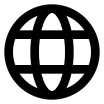 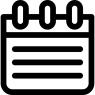 La consultation s’est tenue du 23 janvier au 26 février inclus
Un registre de consultation mis à disposition du public à l’accueil, et en version dématérialisée sur le site Internet de la Ville
Une communication spécifique virtuelle et affichée a également été prévue pour accompagner le dispositif
La consultation est publique et l’ensemble des avis et remarques seront publiés anonymement sur le site Internet
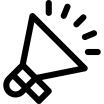 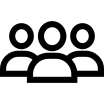 ANALYSE DE LA CONSULTATION
La population a été invitée à se prononcer et à faire des propositions sur les six axes de travail retenus dans le plan d’actions : 

 Affermir la place de la marche et l’accessibilité 
 Développer la pratique du vélo 
 Garantir l'accessibilité aux transports collectifs 
 Apaiser et sécuriser le réseau routier pour assurer un meilleur partage de l’espace public 
 Maîtriser et gérer le stationnement pour une utilisation rationnelle de l'automobile 
 Communiquer, sensibiliser pour encourager aux alternatives à l'usage individuel de l'automobile
76 
avis rendus
28%
17,5%
18%
17%
10%
7,5%
Concernent le secteur Yvon / Fleurs
Concernent la circulation et le stationnement
Concernent les piétons, l’espace public et la ville 30
Concernent le vélo & les aménagements cyclables
Concernent les transports en commun
Concernent le secteur Einstein / Fleming
Concernent le secteur Bergonié
1,7%
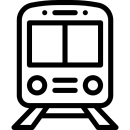 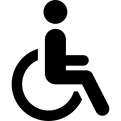 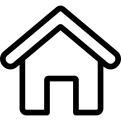 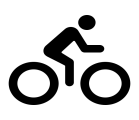 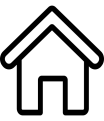 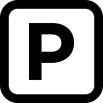 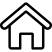 CHIFFRES CLES
72 %
D’avis compatibles avec le PMD
12 %
D’avis partiellement compatibles avec le PMD
17 %
D’avis incompatibles avec le PMD
55 %
Des remarques déjà présentes dans le PMD, ne nécessitant pas de modifications
25 %
D’avis nécessitant modifications qui seront prises en compte
20 %
De modifications incompatibles avec le PMD et donc non prises en compte